Konkurs Plastyczny „Wesoły delfinek”
W październiku wszystkie dzieci z grupy delfinków wykonały wspólnie z rodzicami prace plastyczne, których głównym bohaterem był delfinek, czyli nazwa naszej grupy 3 – latków. 
Wszystkie prace były piękne, oryginalne i każda zdobyła I miejsce! 
Brawo delfinki!!!
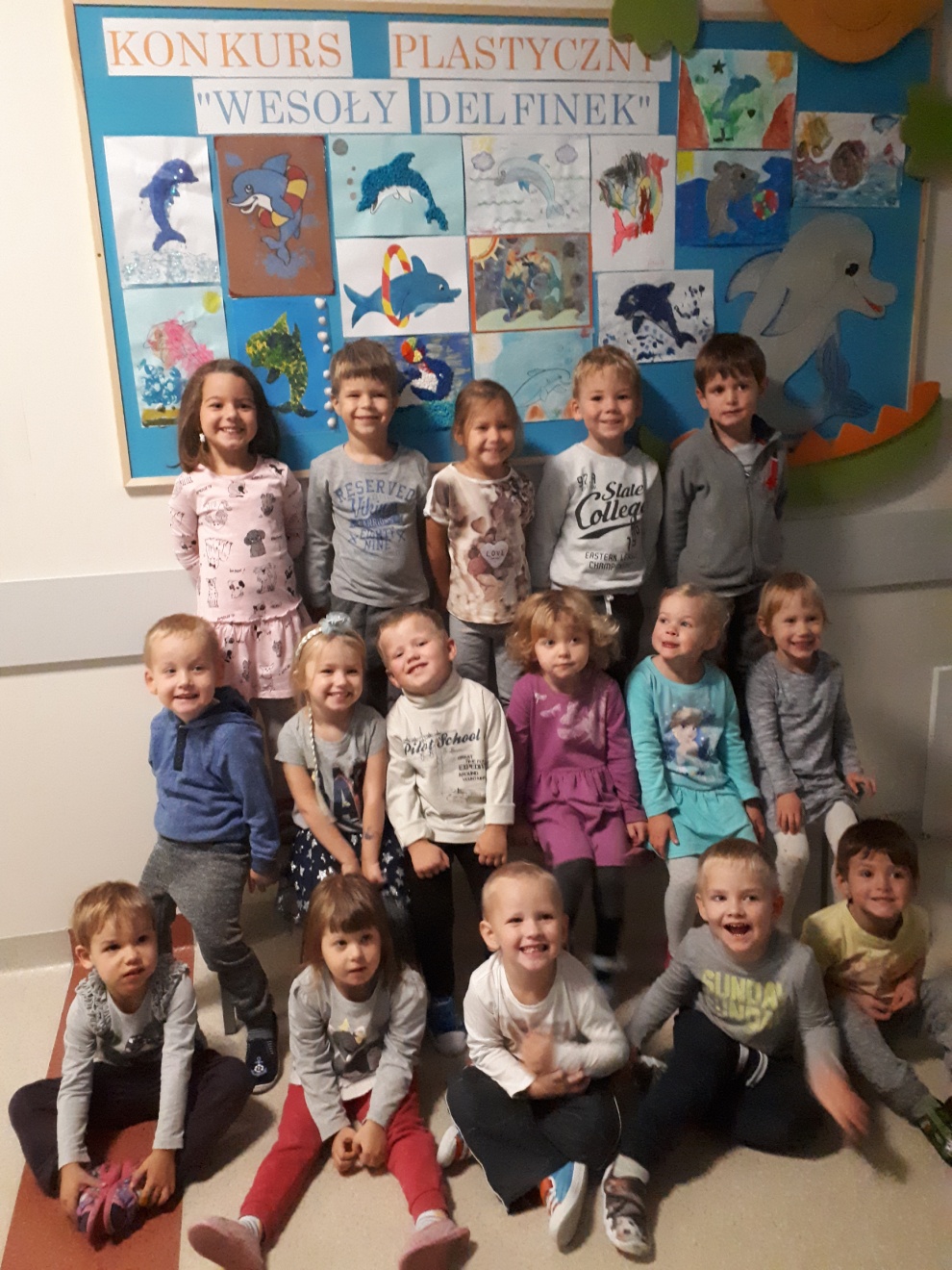 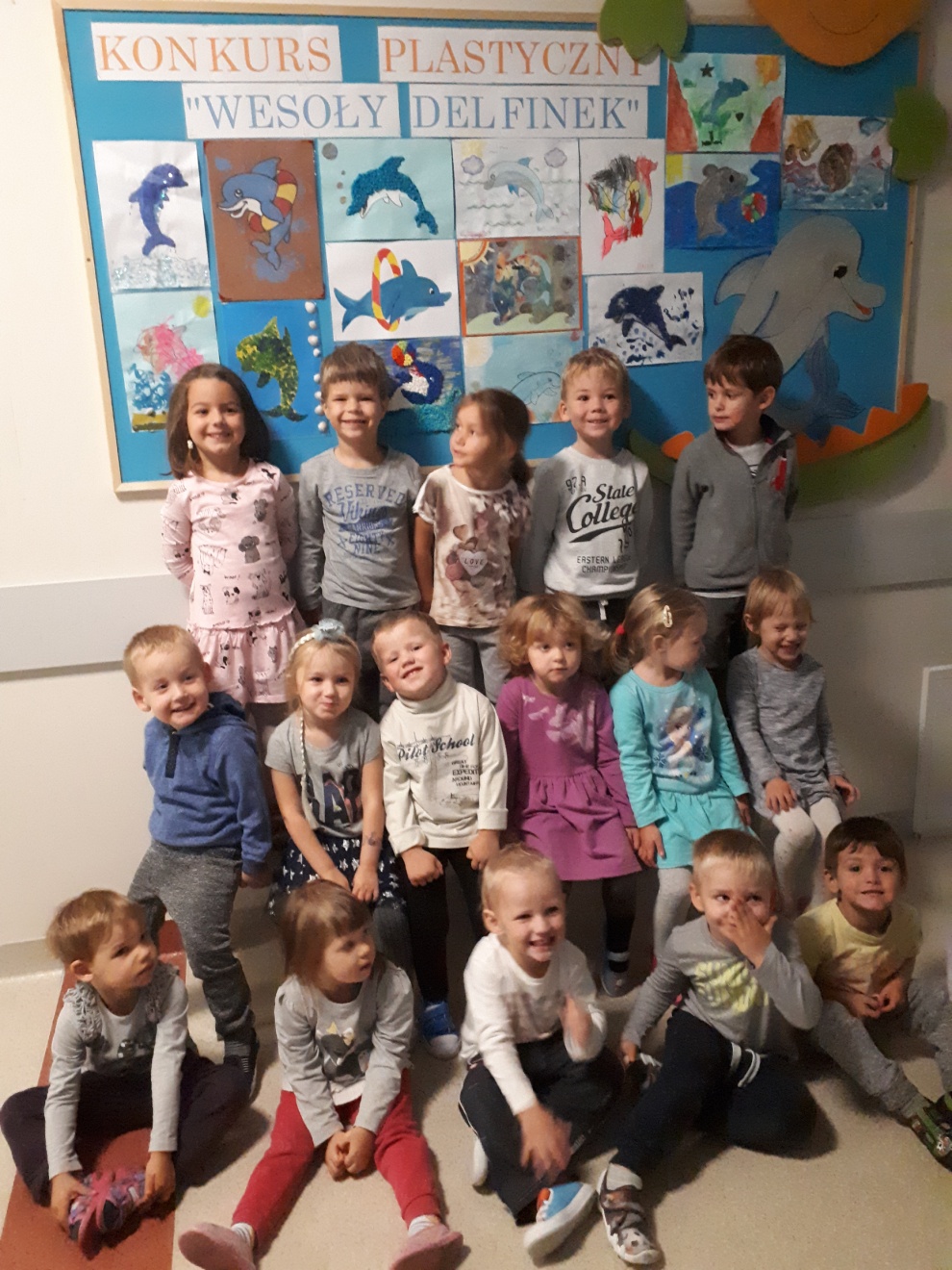 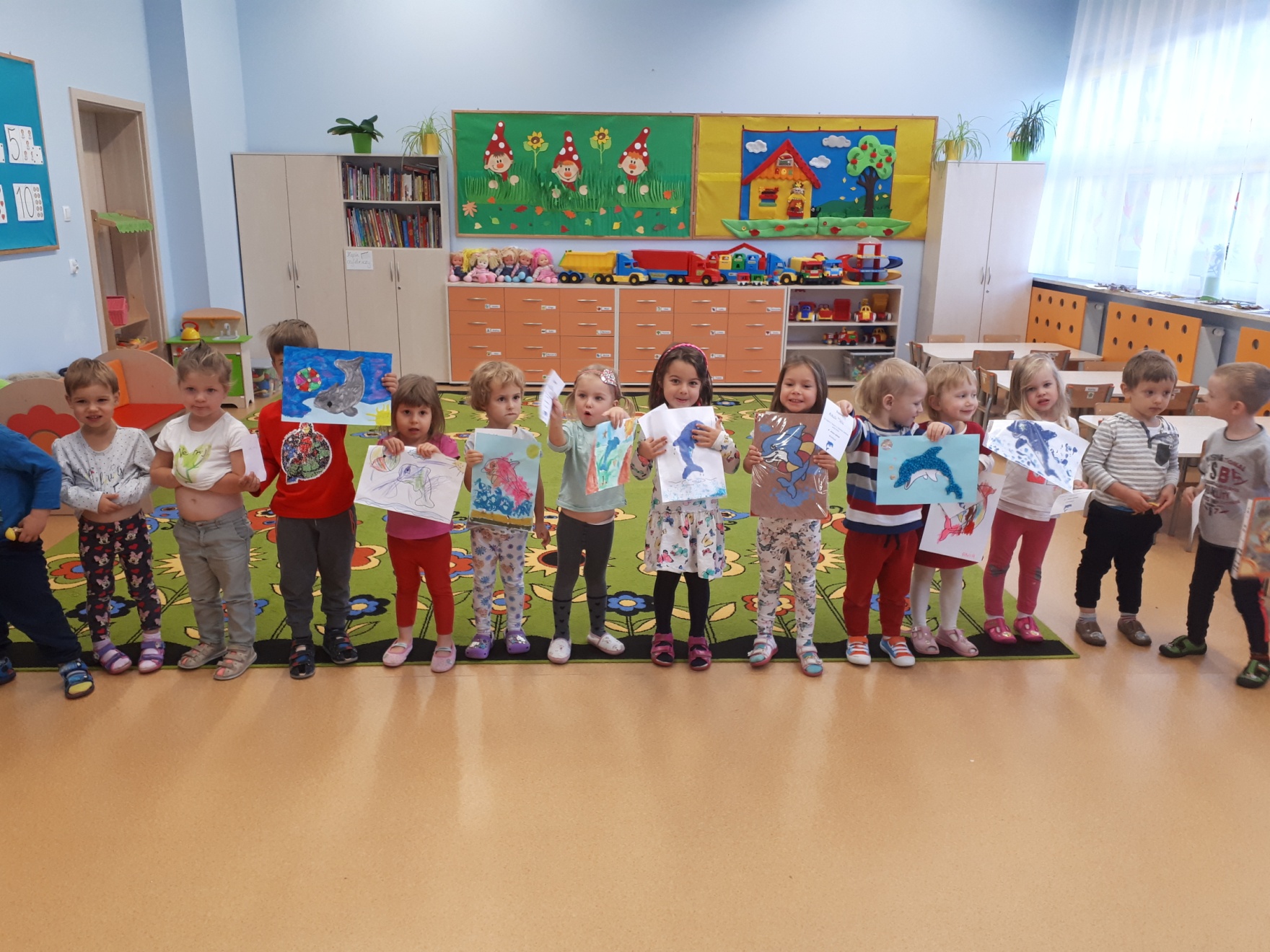 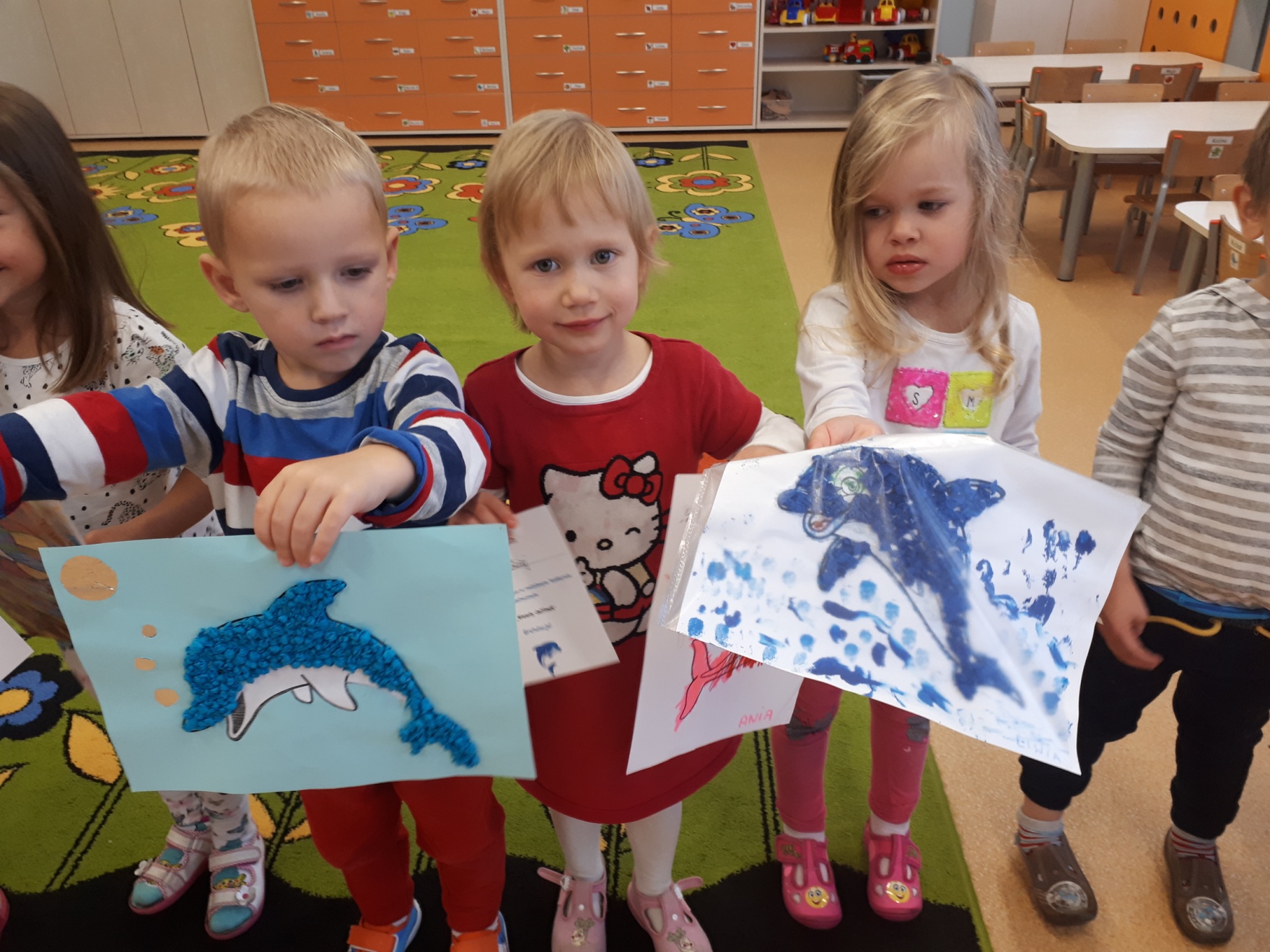 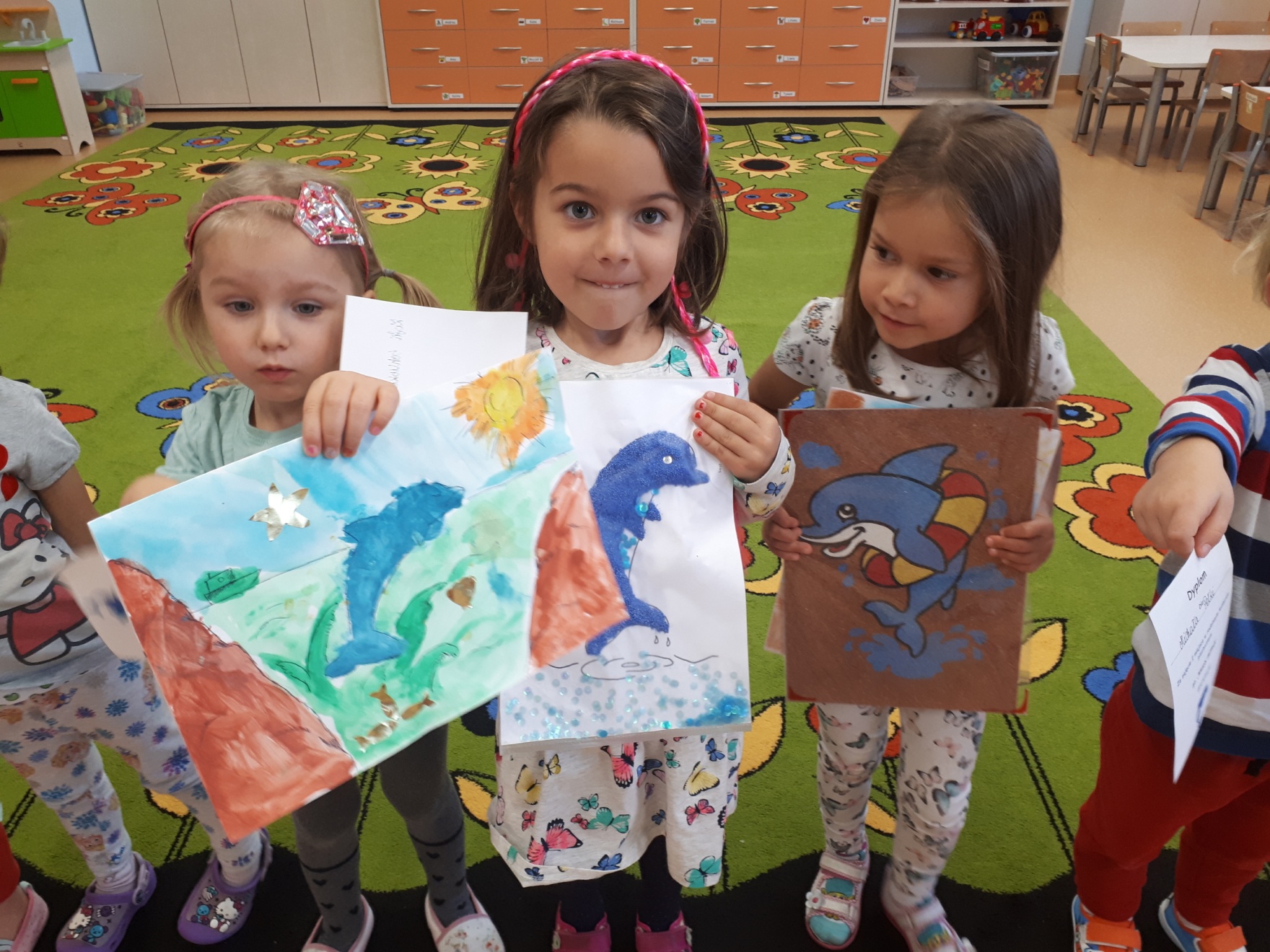 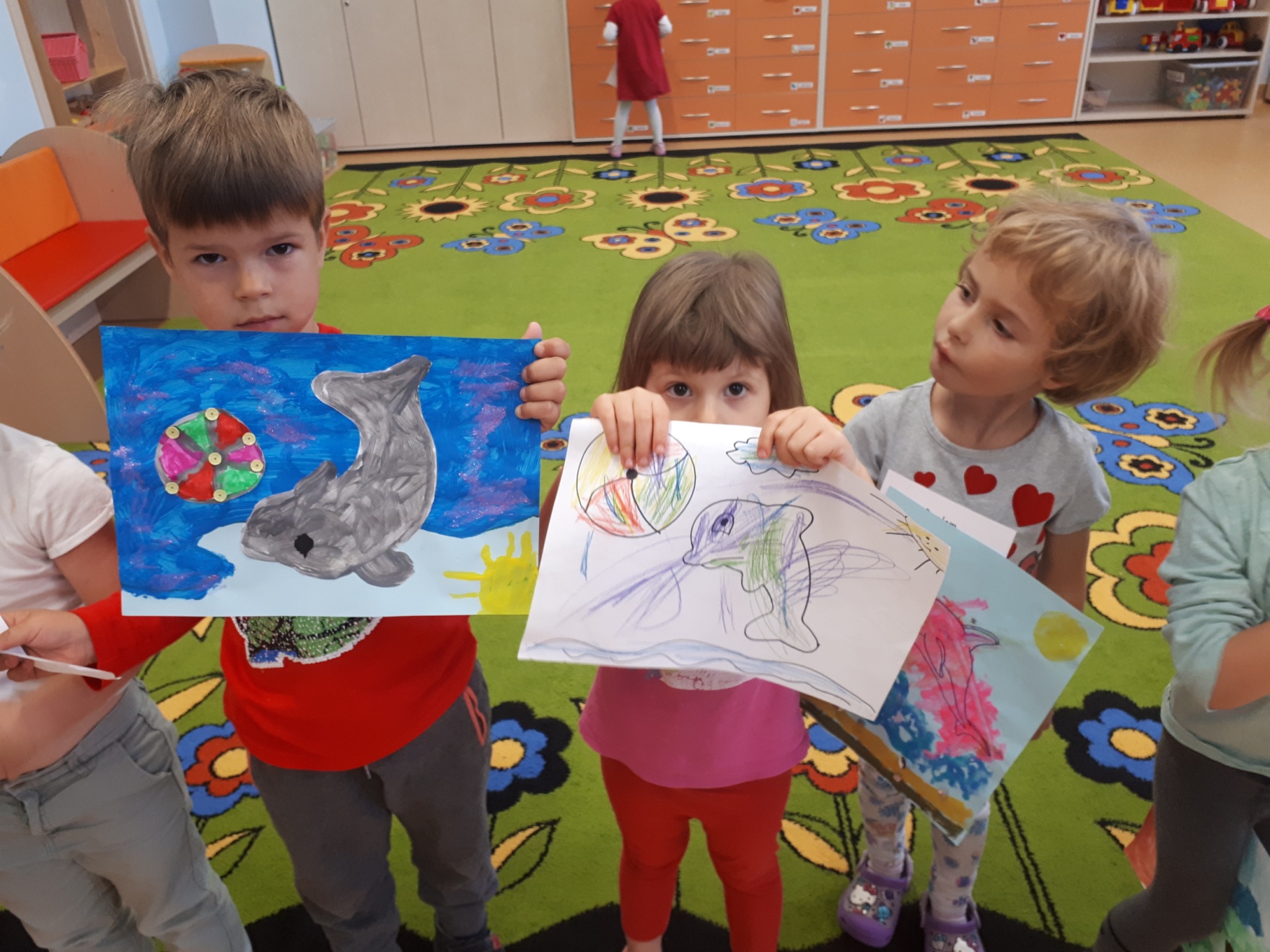 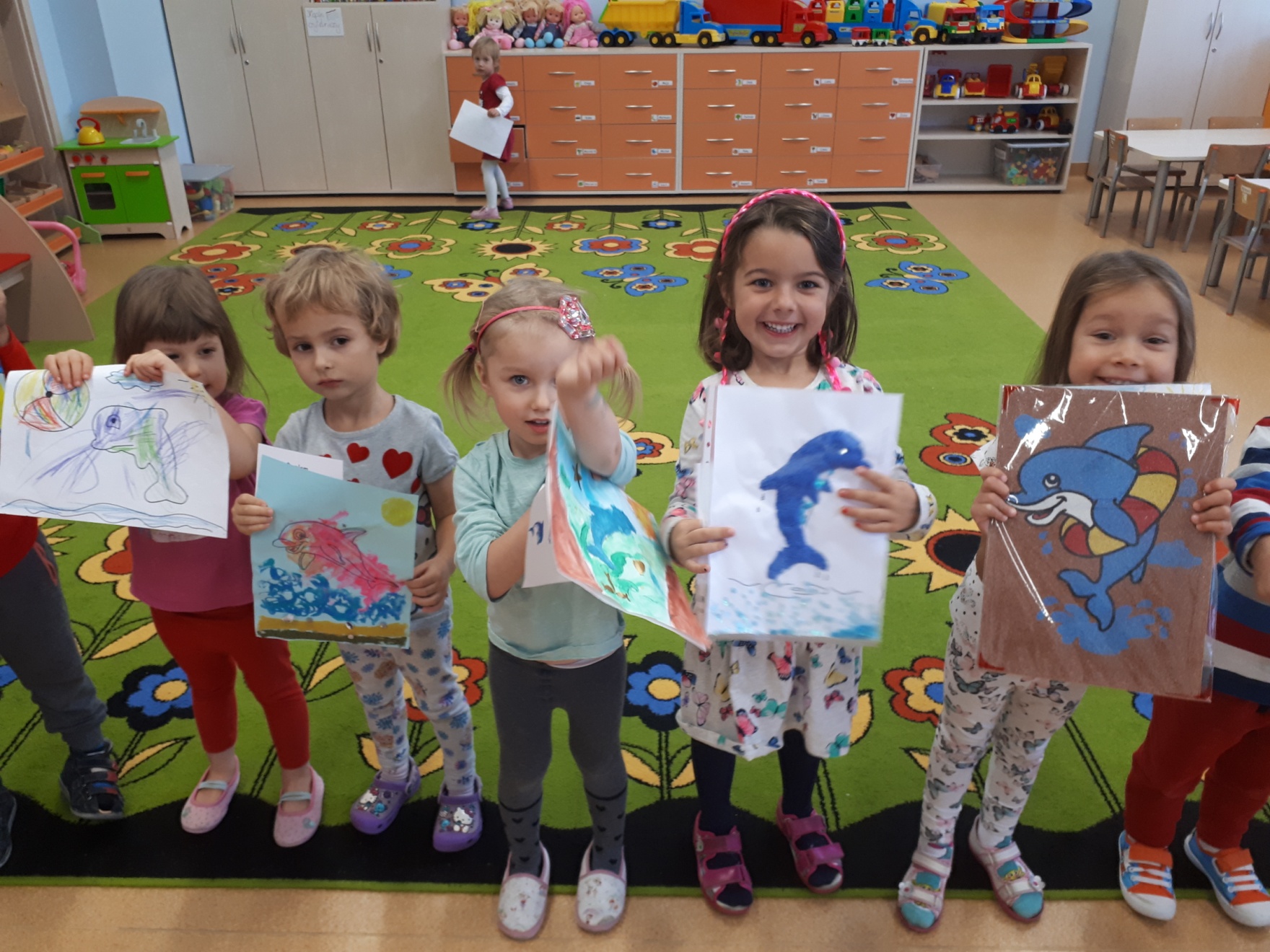 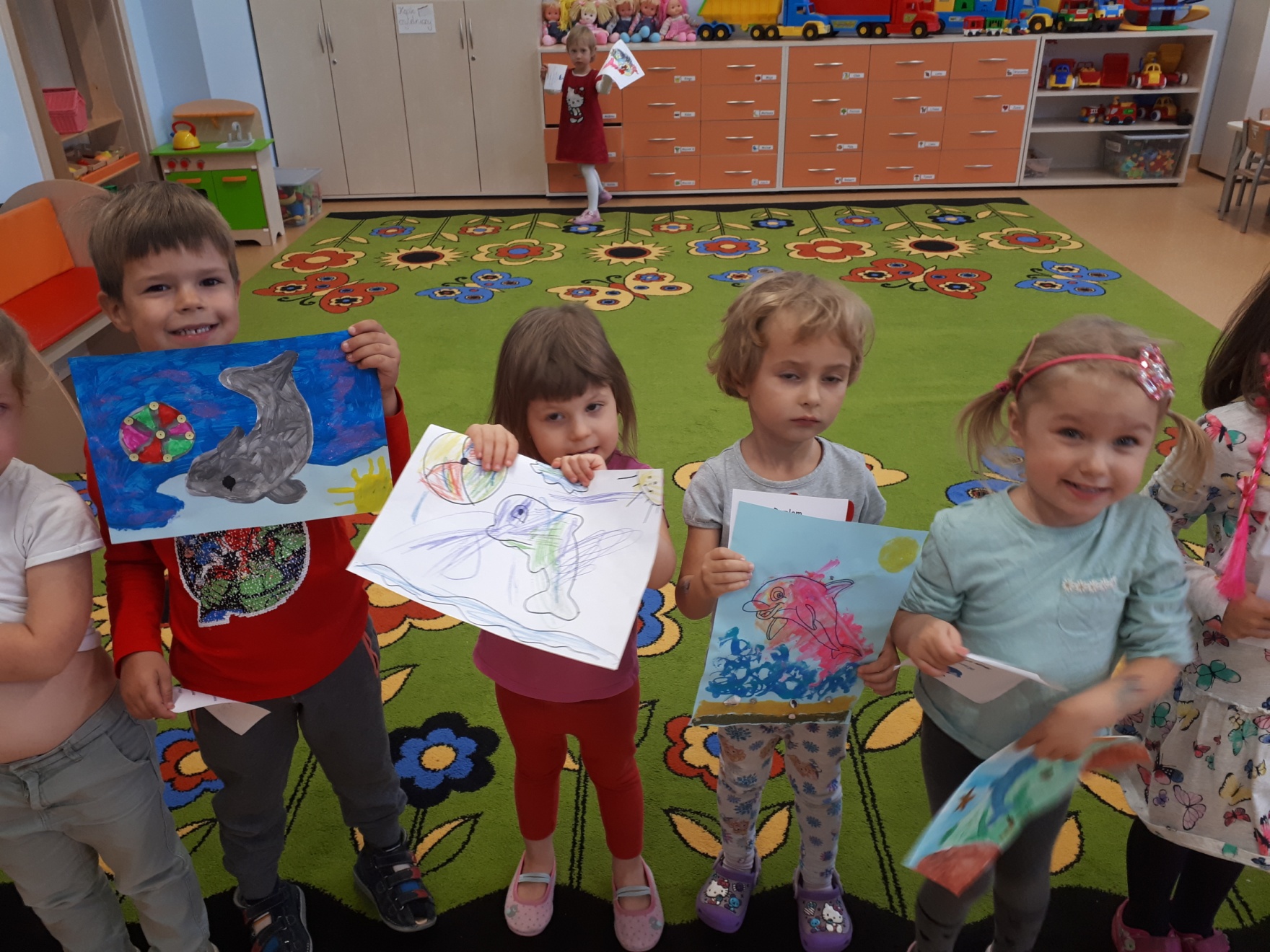 Kamila Pasternak - Opalko